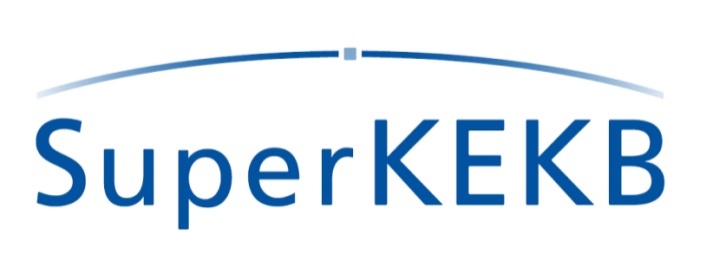 CO2 Cooling of PXD Endflange:
Results from Karlsruhe
T. Barvich, S. Heindl, Th. Müller, H.J. Simonis and Th. WeilerBelle II General Meeting (via EVO)07.04.2011
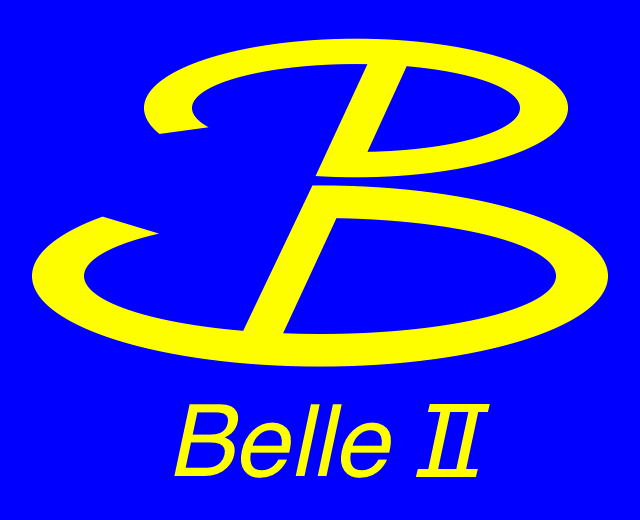 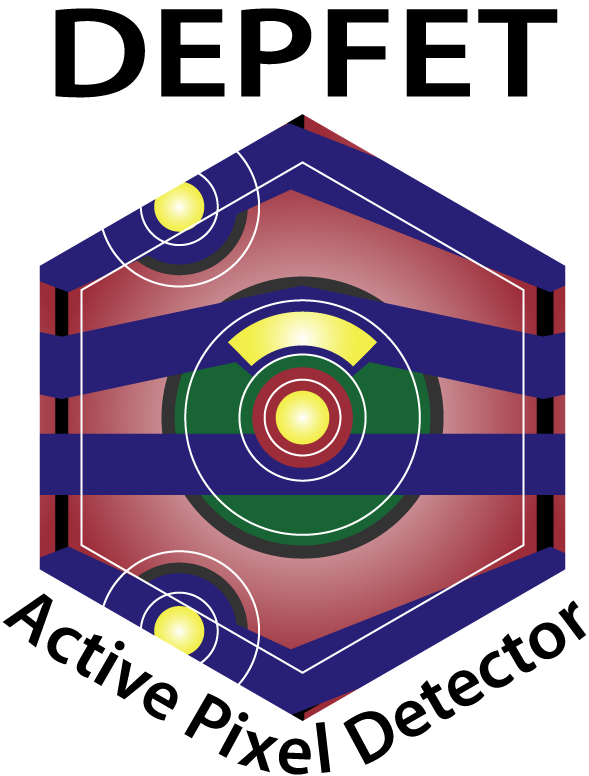 Overview
Three slides specially prepared:
Cooling tests in Karlsruhe
Results
Test at CERN

+ Backup Slides from BonnDEPFET workshop
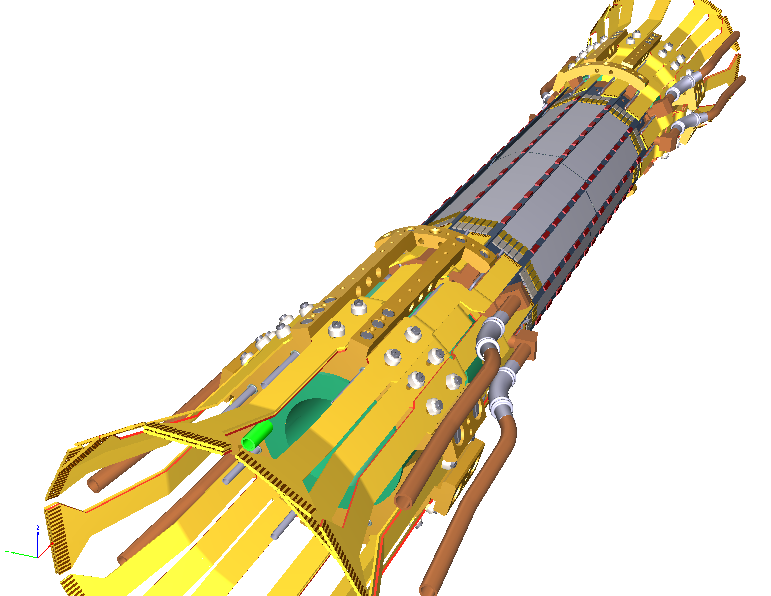 Belle II PXD(by MPI)
CO2 Cooling of PXD Endflange in Karlsruhe
CO2 Cooling Tests in Karlsruhe
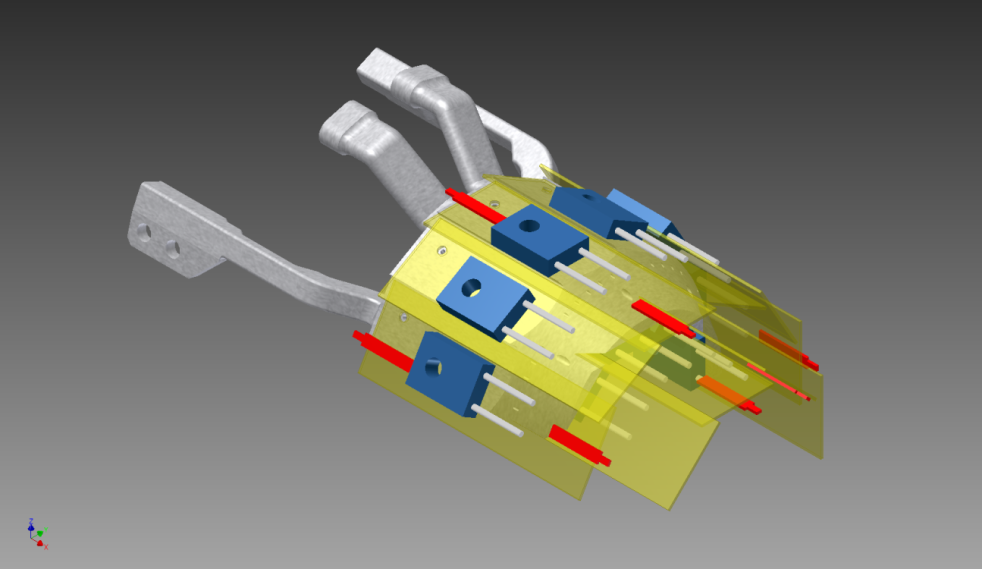 Open CO2 system
Endflange prototype (DLMS) from MPI
Silicon with resistors as module dummies
Several Pt1000s for temperature monitoring
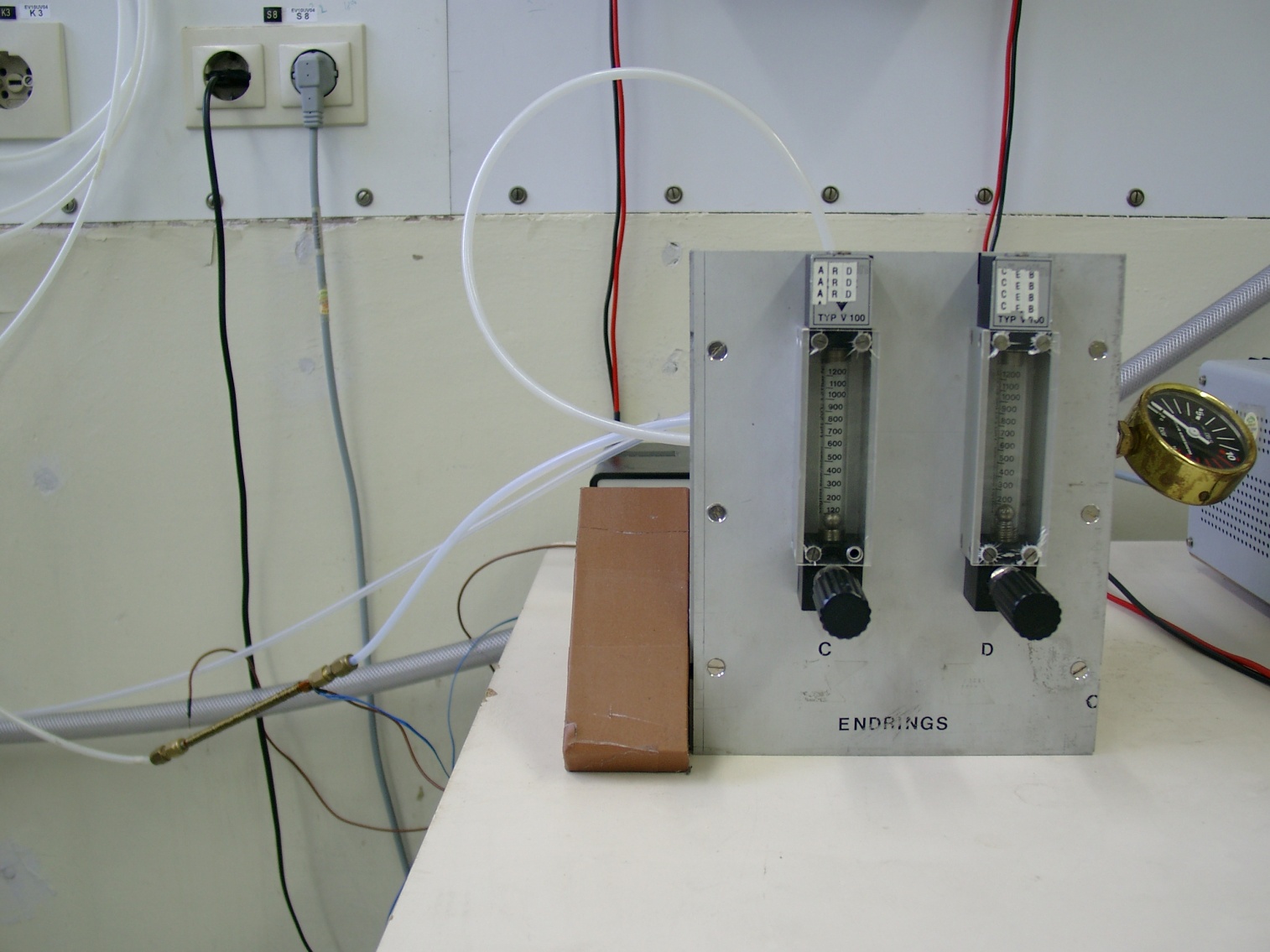 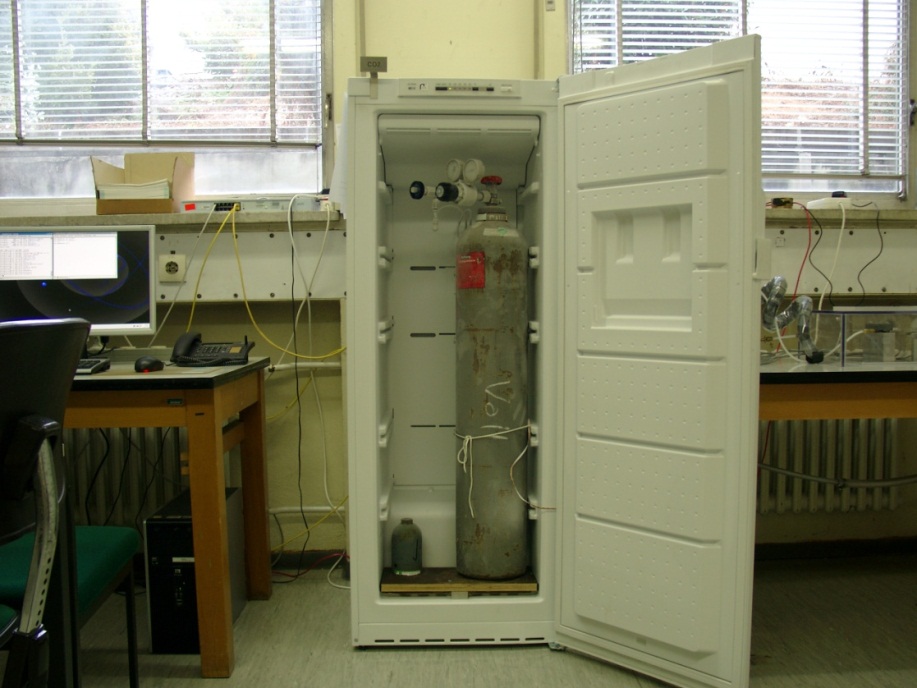 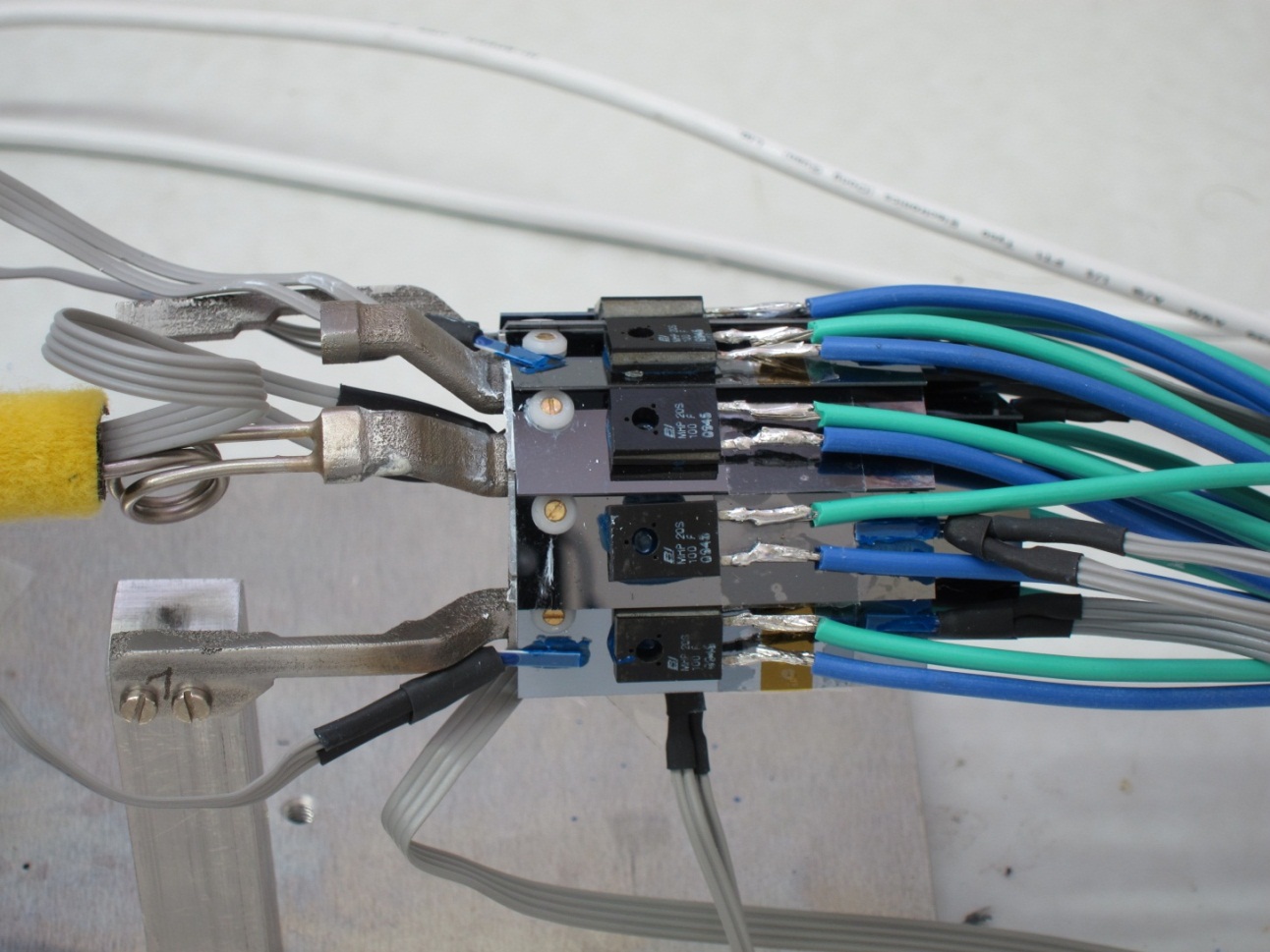 Pt1000
Fully equipped flange in test setup
CO2 bottle in freezer to save gas
Flow and pressure control
CO2 Cooling of PXD Endflange in Karlsruhe
Milestone: first proof of working cooling solution für Belle II PXD!
Results
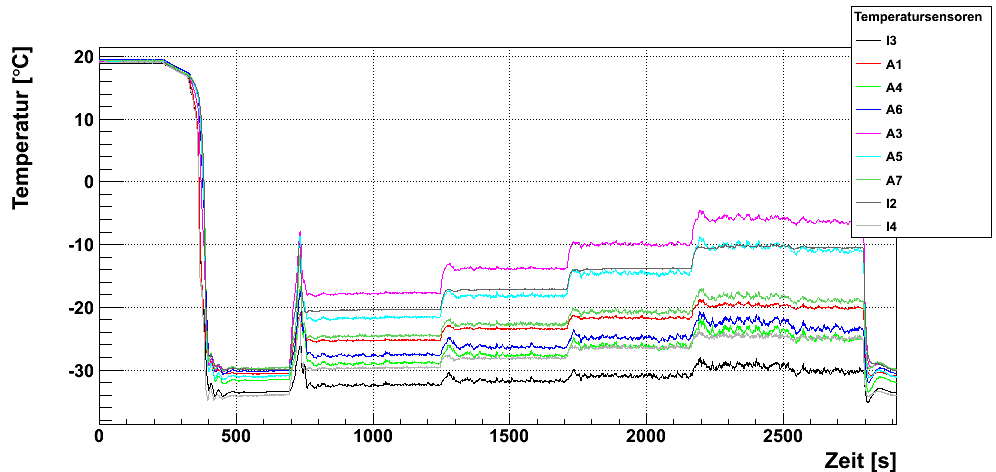 Temperature difference (@ 100 W): ca. 20°C
Target reached (stay below 0°C) and even 120 W possible
Power load:(in Watts)
Max. power for ¼ of PXD:
Temperature [°C]
100
120
60
80
Cooldown: 3 mins
0
Time [s]
CO2 Cooling of PXD Endflange in Karlsruhe
Closed CO2 system at CERN
Closed CO2 system built by the group of B. Verlaat and H. Postema
Based on experience with AMS and LHCb systems

Test same endflangeprototype under „real“operating conditions

Testing is currently underway(April 04 to April 08)
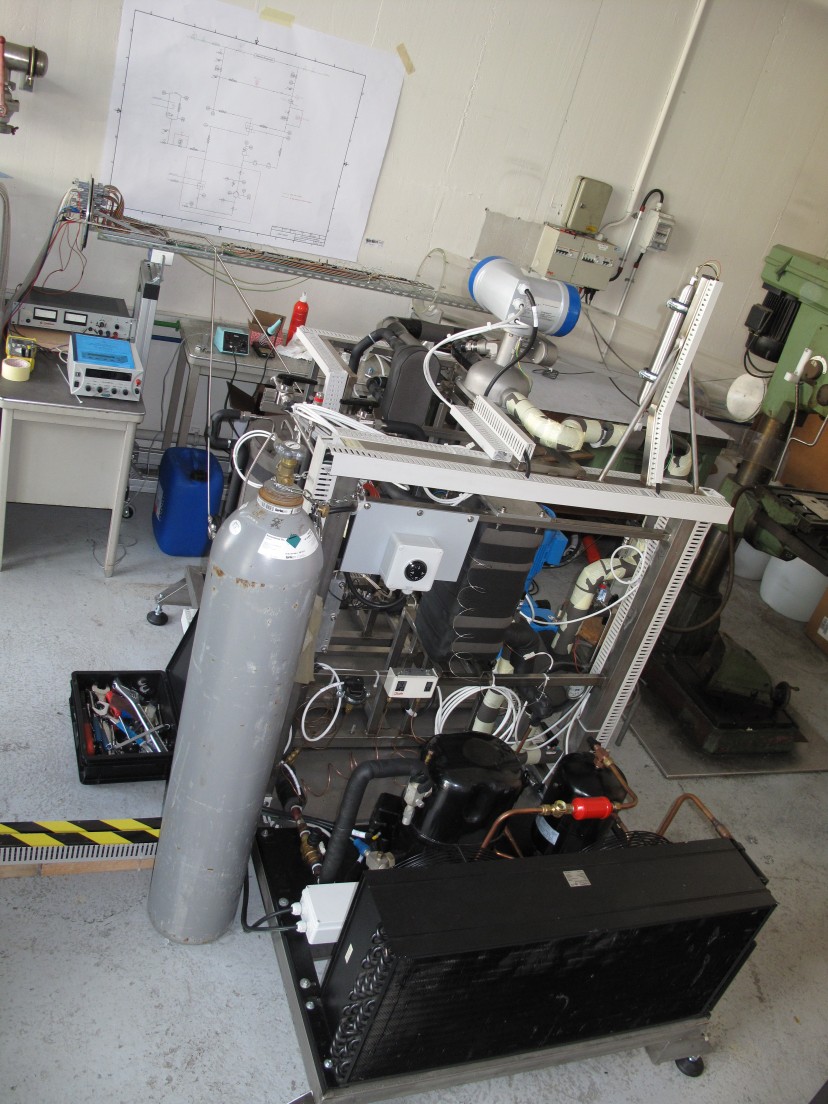 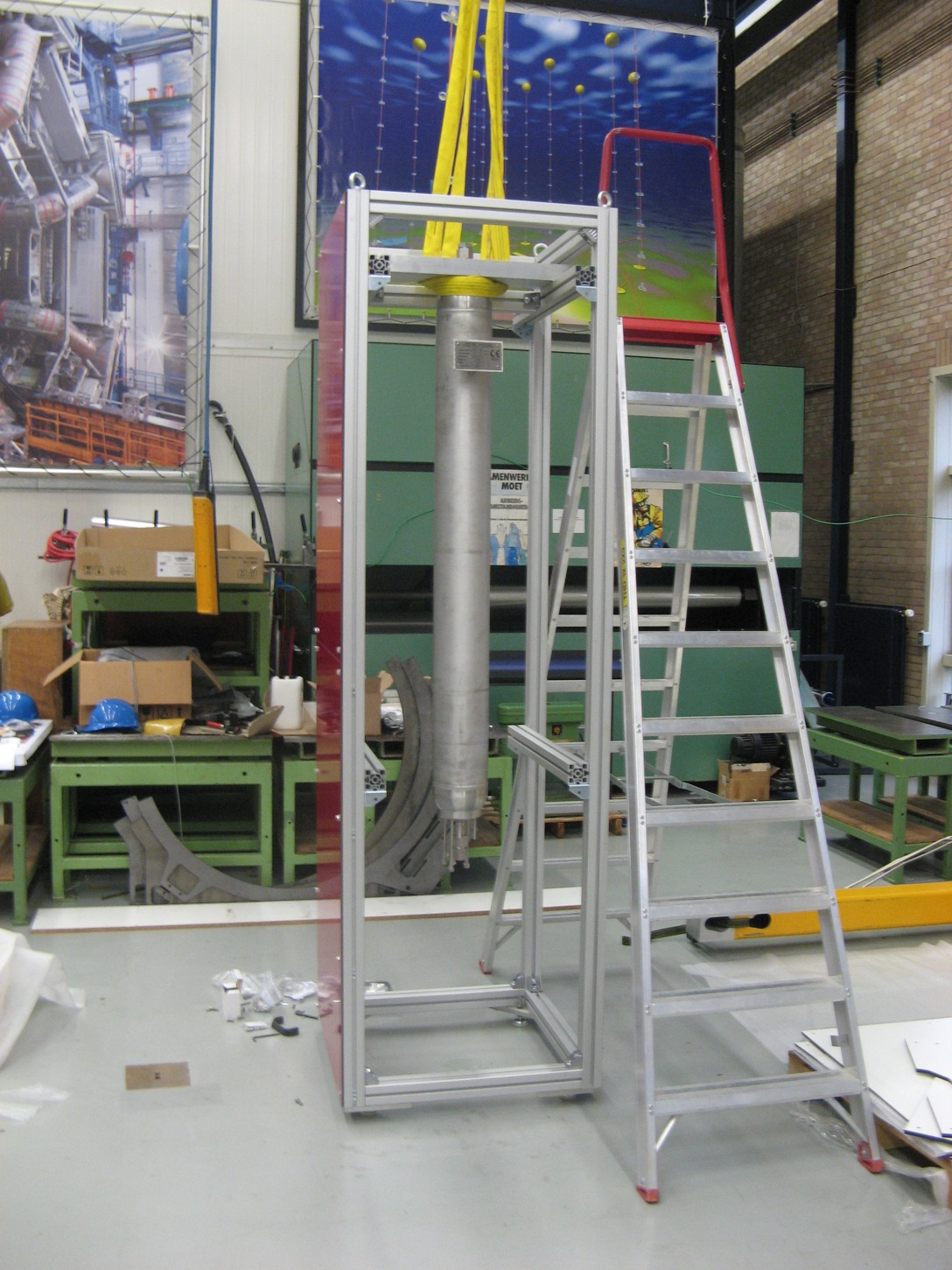 (CERN)
CO2 Cooling of PXD Endflange in Karlsruhe
Backup Slides from Bonn
Unchanged!
CO2 Cooling of PXD Endflange in Karlsruhe
1. Open CO2 system in Karlsruhe
Built for CMS Tracker Upgrade
Now used for Belle II PXD cooling tests
Manual operation  limited runtime
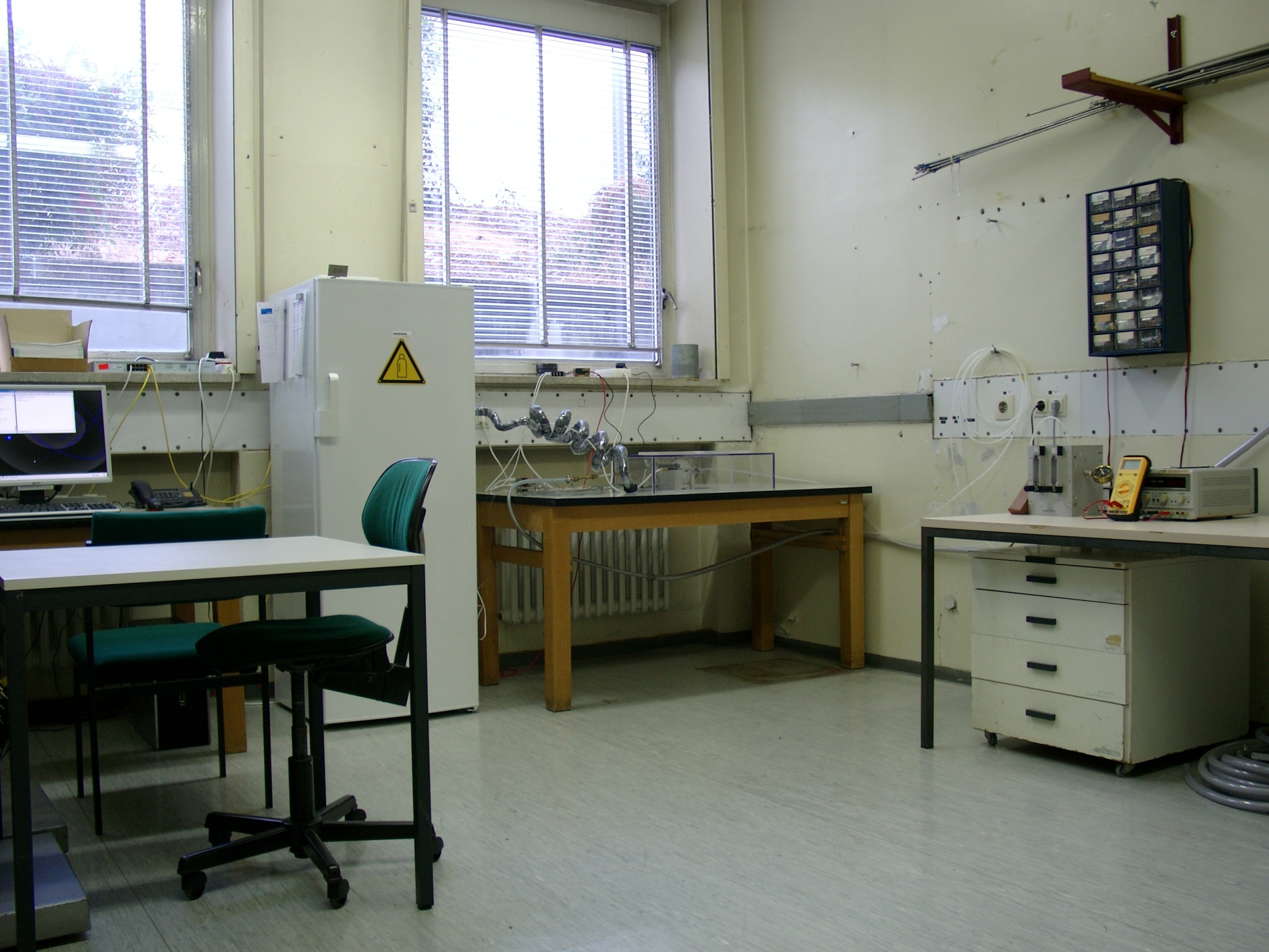 1. CO2 bottle
3. flow control
readout PC
2. endflange
CO2 Cooling of PXD Endflange in Karlsruhe
1. Open CO2 system in Karlsruhe
Components of the system:
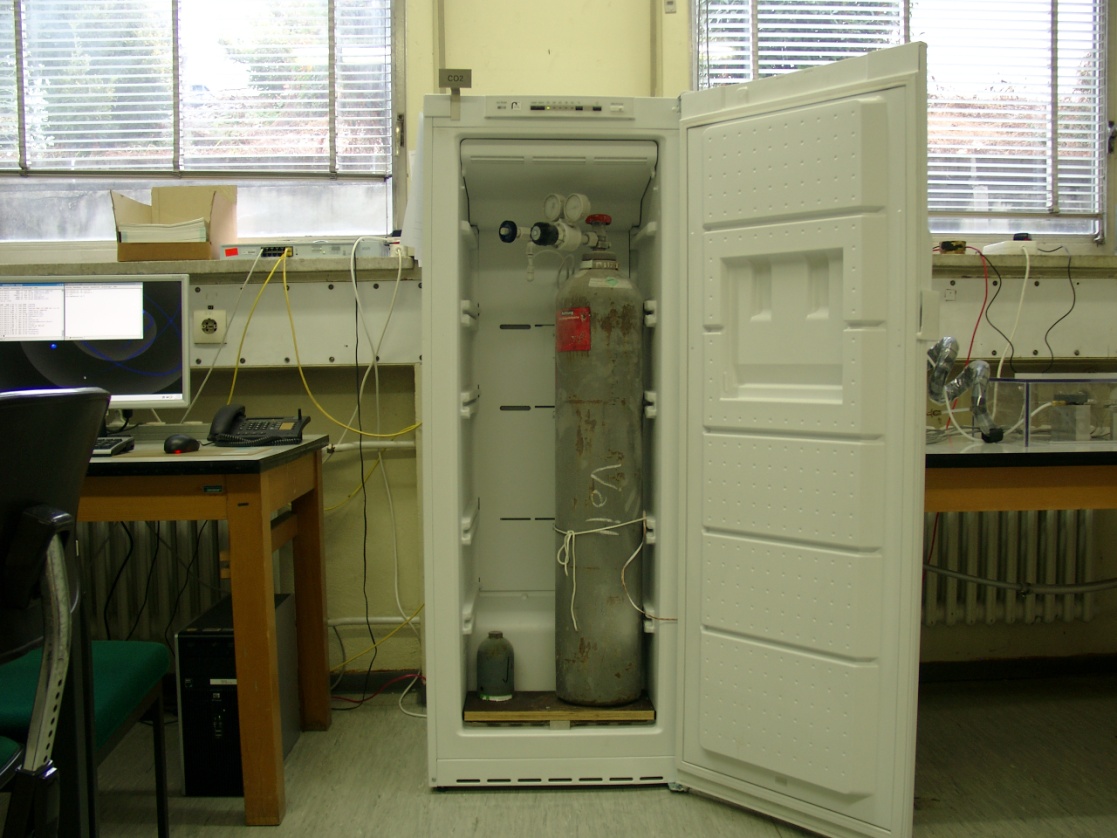 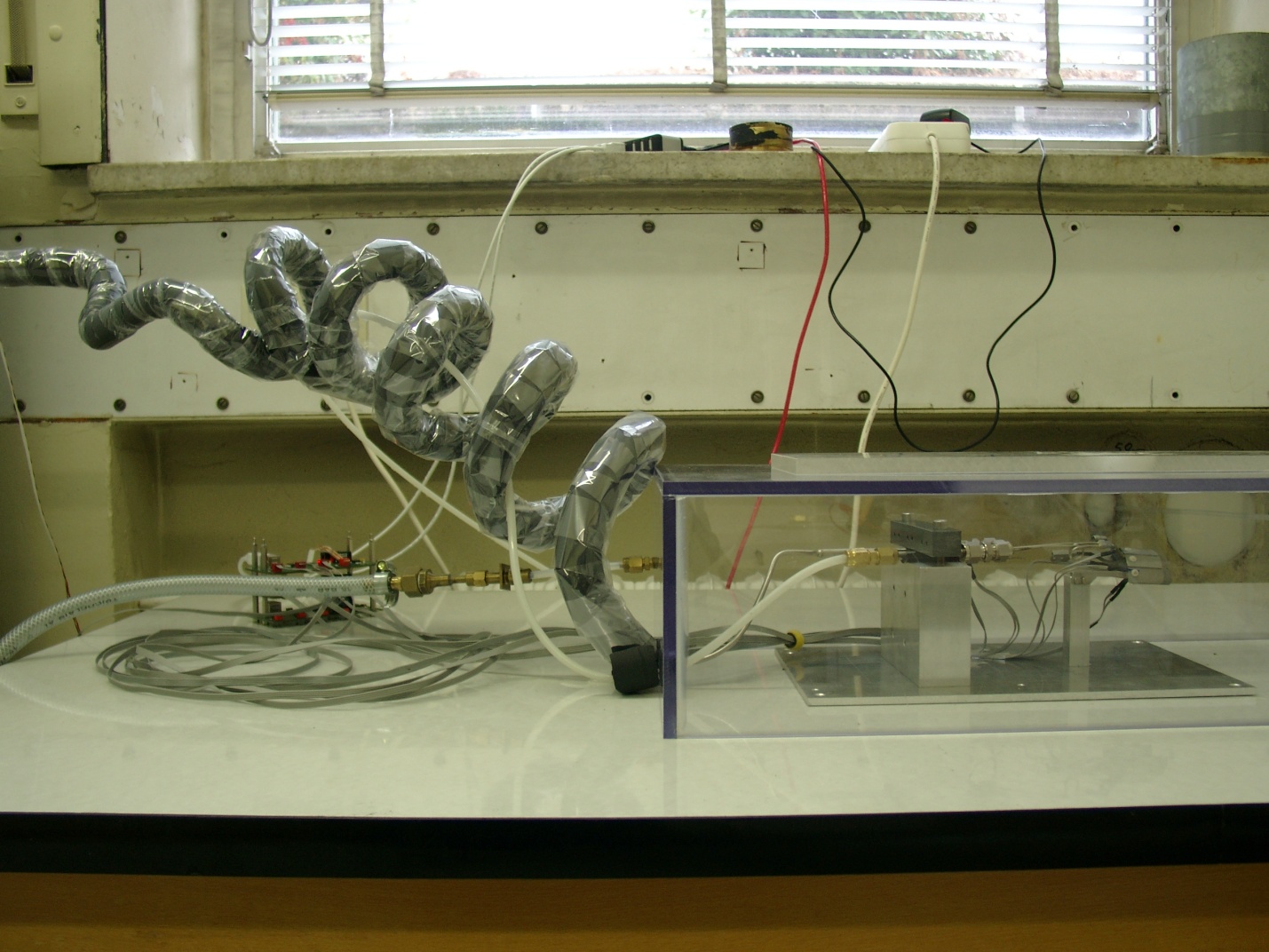 Armaflexinsulation
steel tube
dry air
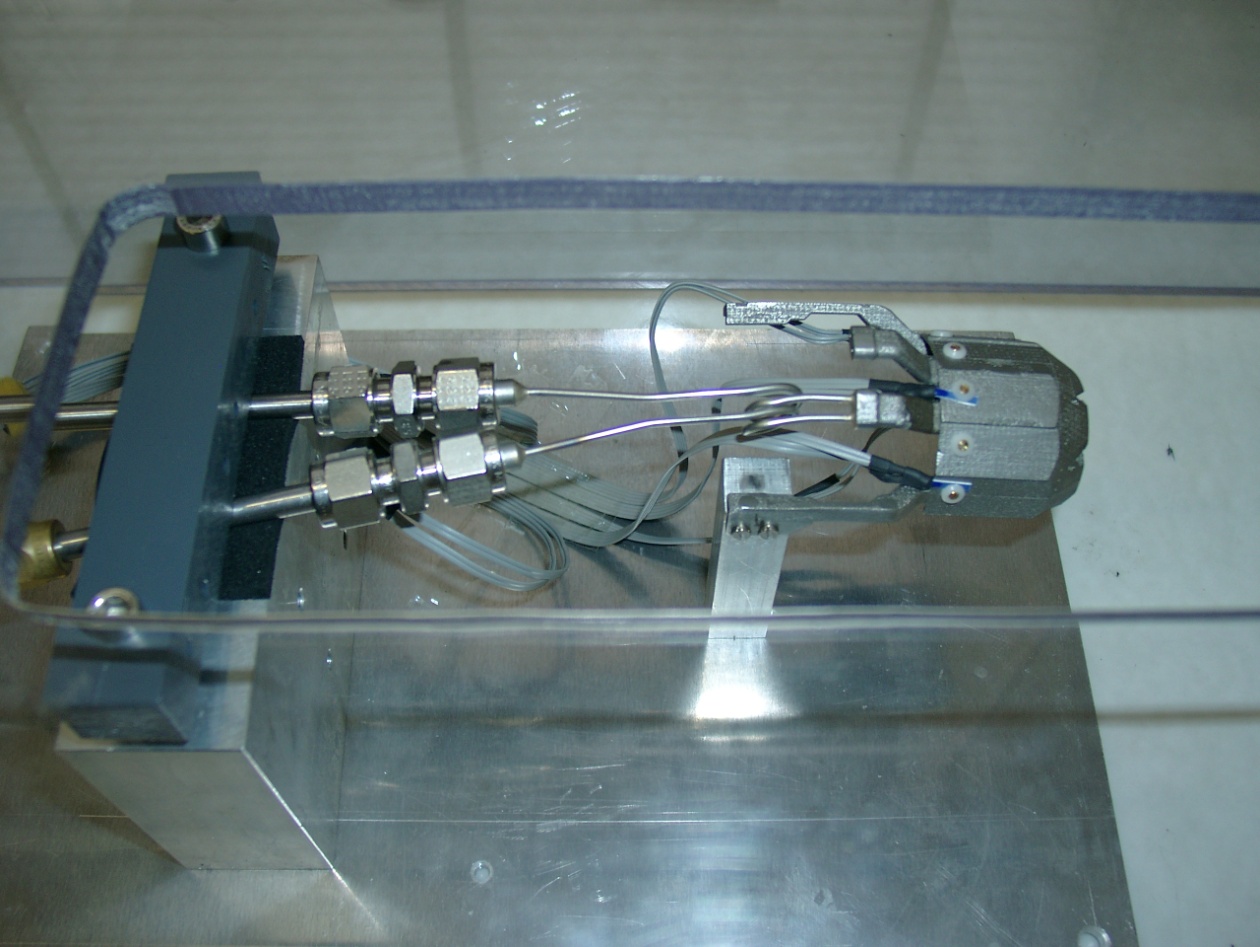 2. endflange prototype in air-flushed box to prevent condensation
1. CO2 bottle with pressure regulator, precooled to -32°C (saves CO2)
CO2 Cooling of PXD Endflange in Karlsruhe
1. Open CO2 system in Karlsruhe
Components of the system (cont‘d):
outlet (window)
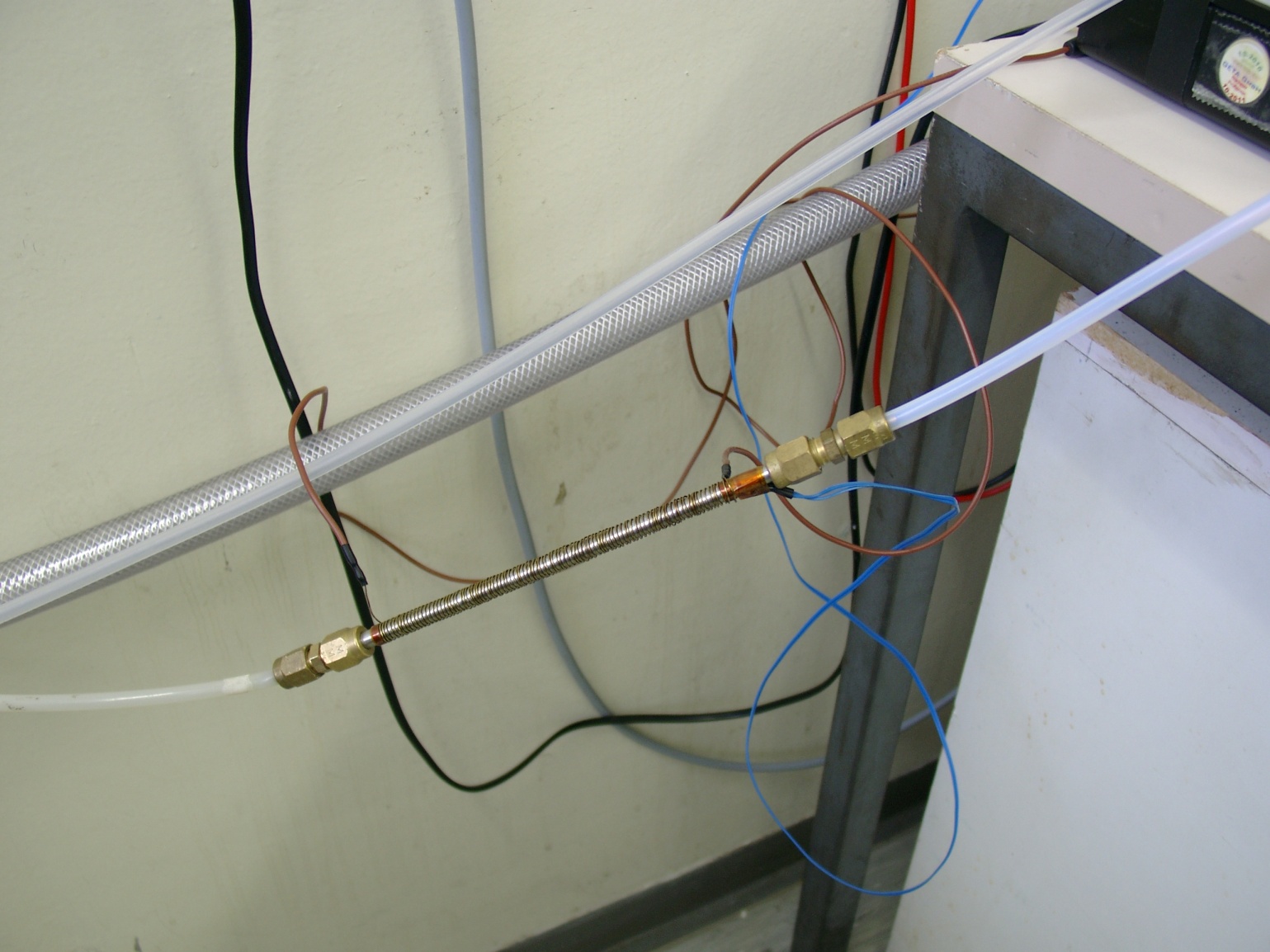 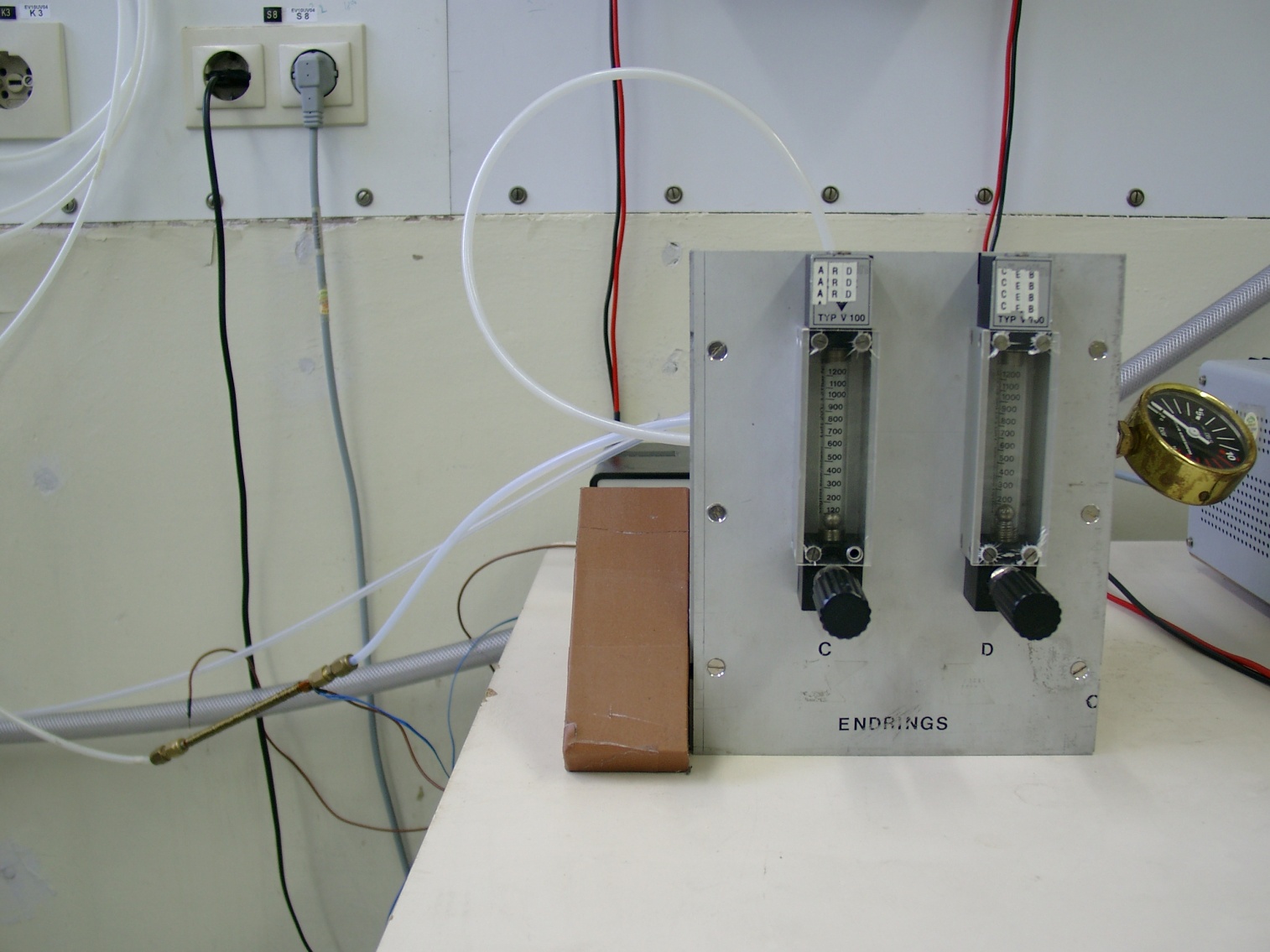 from flange
3. electric heater (temp. controlled) to prevent liquid CO2 from reaching the gas flow meters
3. gas flow meters (combined) and pressure gauge for controlling operating values
CO2 Cooling of PXD Endflange in Karlsruhe
3. Results with heat load
First test in December:








Large oscillations related to leaky connection
Temperature difference (@ 100 W): about 19°C
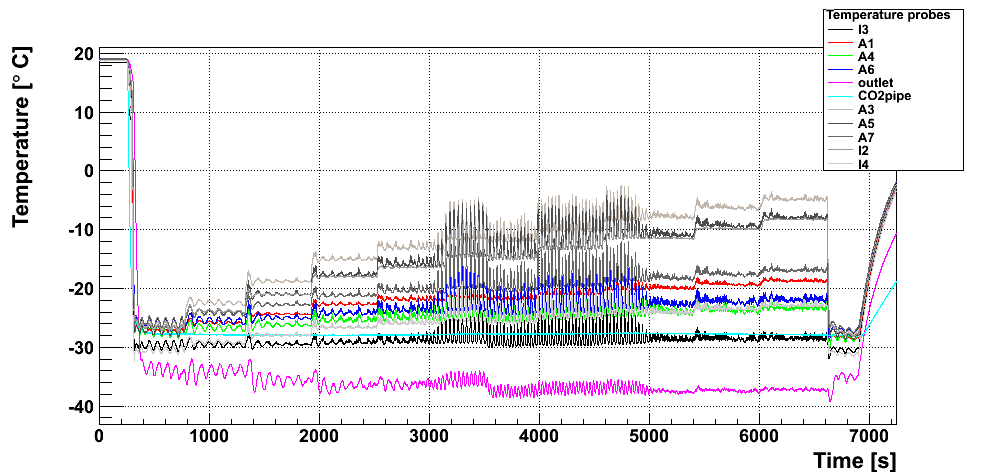 Power loads:(in Watts)
120
110
80
90
100
70
60
40
20
0
CO2 Cooling of PXD Endflange in Karlsruhe
3. Results with heat load
Second test in January: leaky connection fixed








Temperature difference (@ 100 W): about 20°C
Remaining oscillations common to open CO2 systems
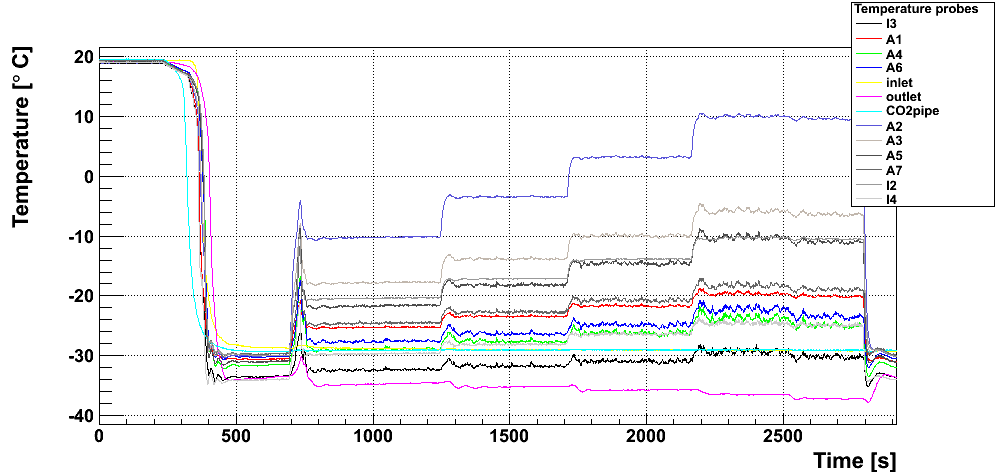 120
Power loads:(in Watts)
100
80
60
0
CO2 Cooling of PXD Endflange in Karlsruhe
3. Results with heat load
now: closer look at different areas of flange
1. connection side:








all probes within a range of 5°C
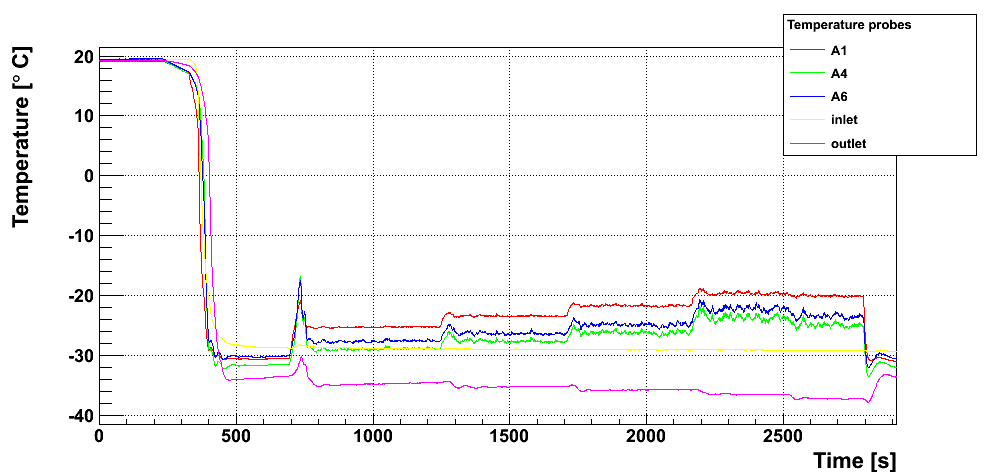 Power loads:(in Watts)
connection
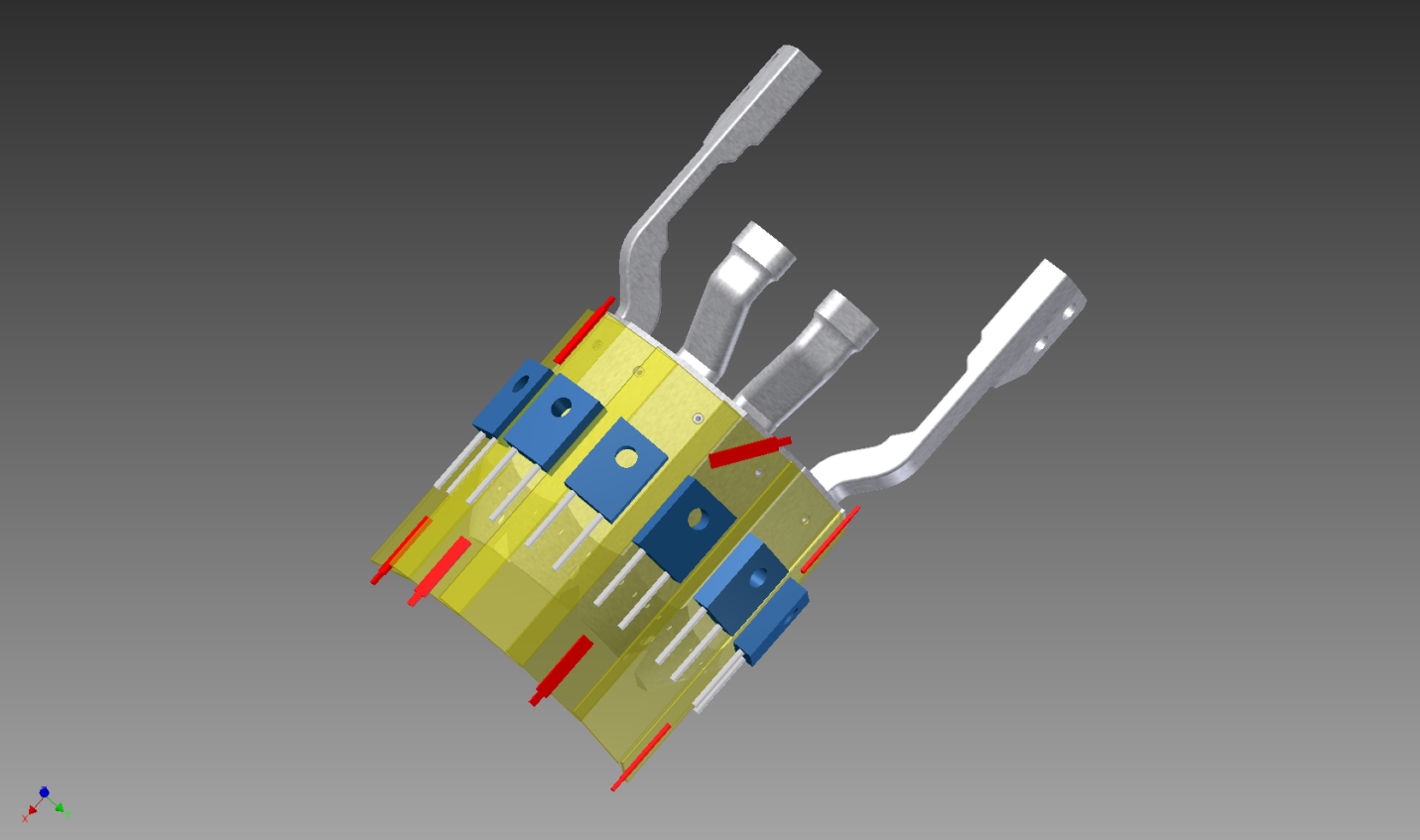 60
80
100
120
A1
0
A4
A6
CO2 Cooling of PXD Endflange in Karlsruhe
3. Results with heat load
2. front side:







much larger deviation of 24°C
probe A2: bad contact(without: 11°C)
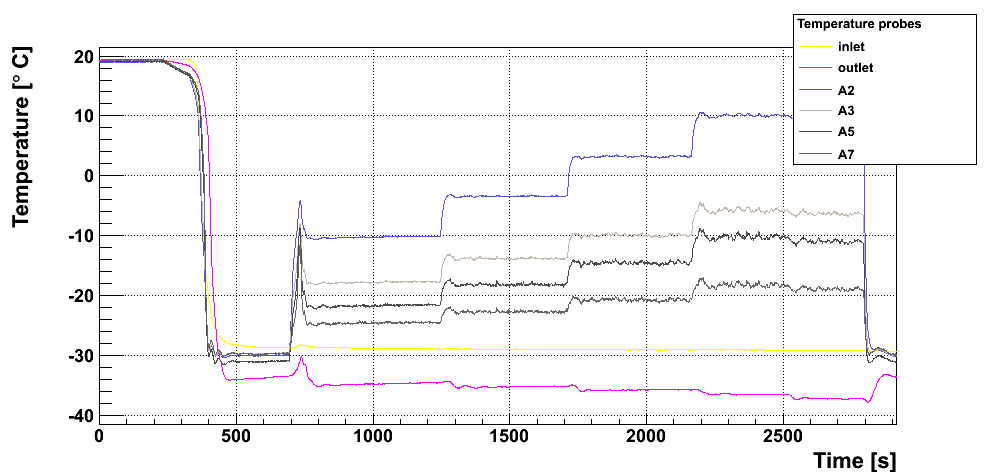 120
Power loads:(in Watts)
100
80
60
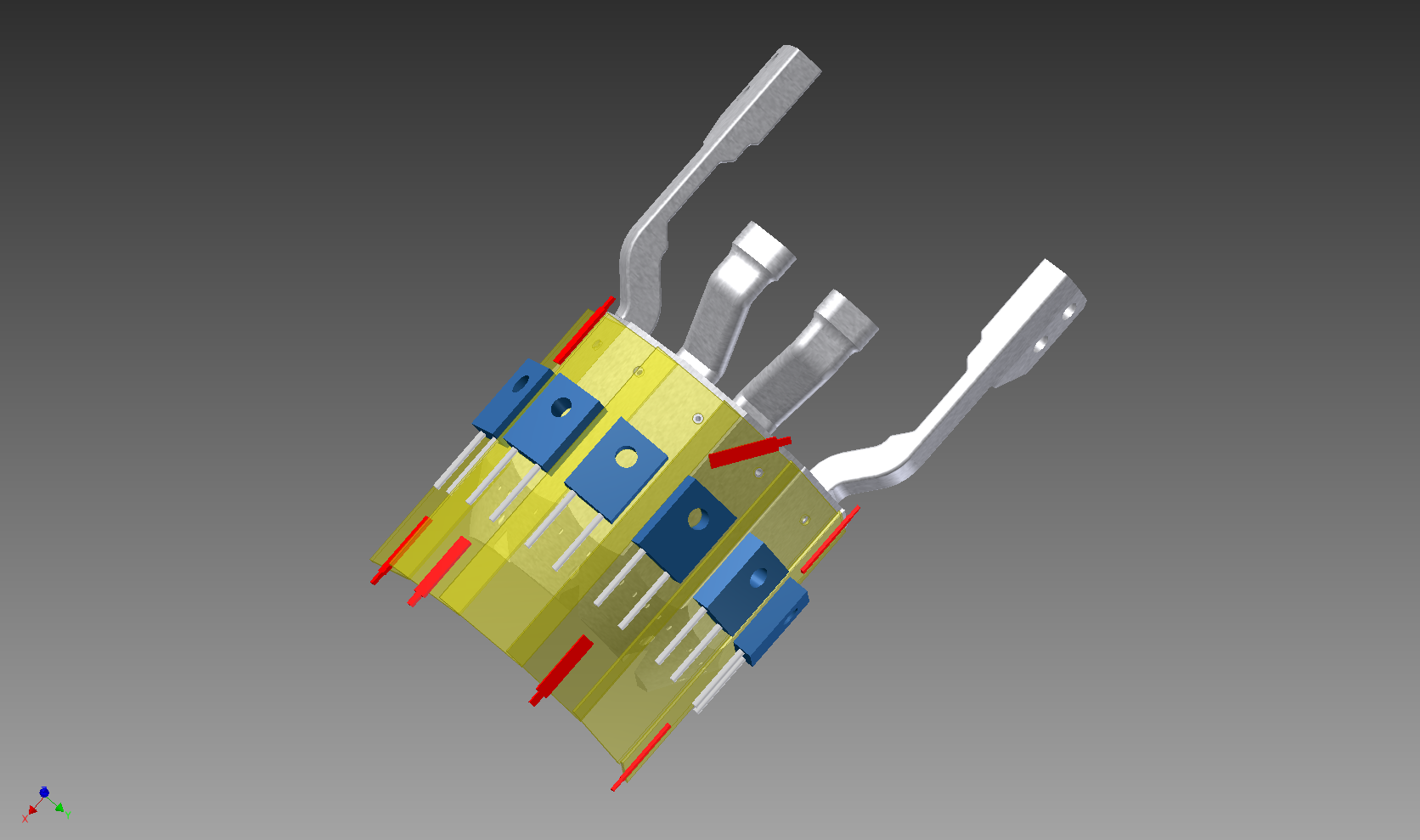 0
A3
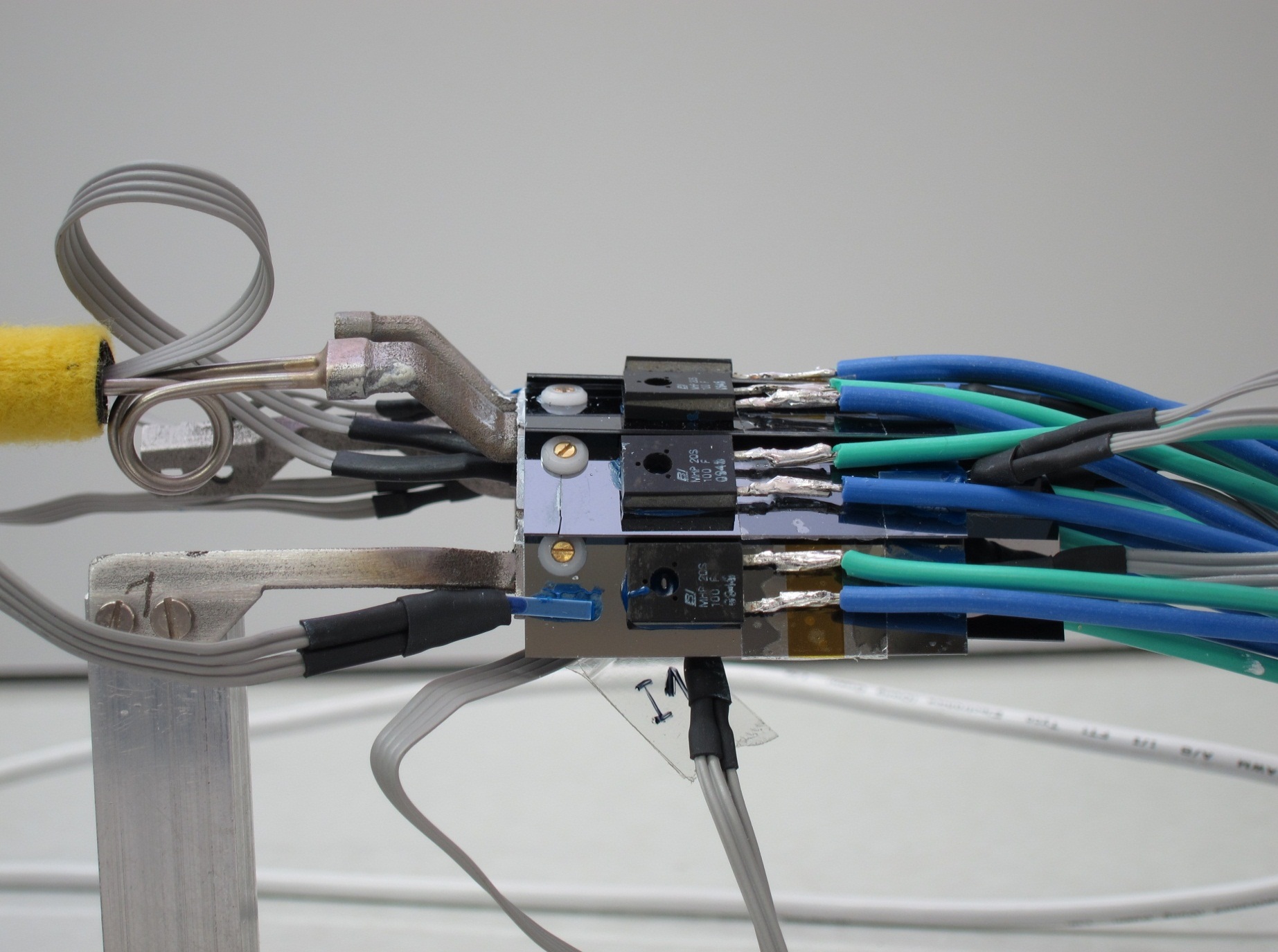 A2
A5
front
A7
CO2 Cooling of PXD Endflange in Karlsruhe
4. Conclusion
Cooling and Mechanics workpackages have passed a milestone:first proof of working cooling solution for Belle II PXD!

Minor problems identified:quality of flange surfaces and threads needs to be improved in next iteration  even better results expected

Next steps:- test with closed CO2 system- how to get a working system for Belle II?
CO2 Cooling of PXD Endflange in Karlsruhe